МУНИЦИПАЛЬНОЕ БЮДЖЕТНОЕ ОБРАЗОВАТЕЛЬНОЕ УЧРЕЖДЕНИЕ «УСТЬ-УДИНСКАЯ СРЕДНЯЯ ОБЩЕОБРАЗОВАТЕЛЬНАЯ ШКОЛА №2»
Использование нейропсихологических методов и приёмов в работе 
учителя- логопеда с детьми ОВЗ
Подготовила 
учитель-логопед 
МБОУ «Усть-Удинская СОШ№2»
Пинигина О.Ю.
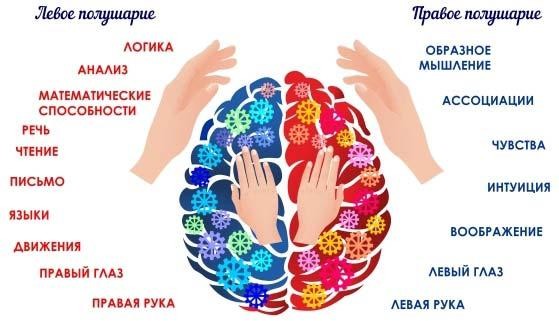 Почему именно нейропсихология?
Нейропсихология – наука, работающая на стыке психологии, медицины и физиологии, изучающая мозговую организацию психических процессов: внимания, памяти, восприятия, речи, мышления, моторики и эмоционального реагирования.
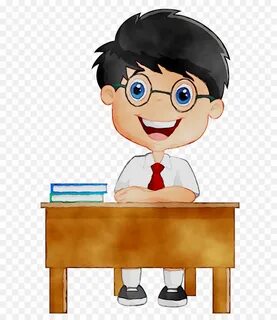 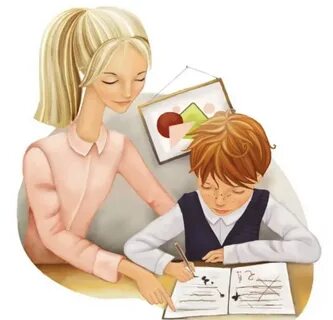 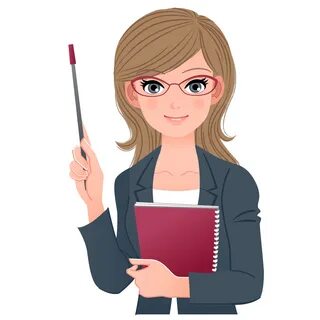 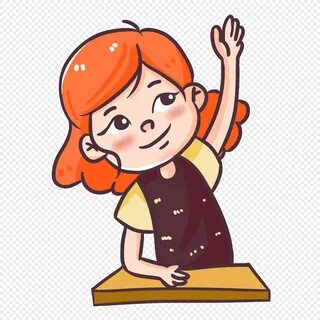 МЫШЛЕНИЕ
ВНИМАНИЕ
ПАМЯТЬ
РЕЧЬ
ПОЧЕМУ ИМЕННО НЕЙРОПСИХОЛОГИЧЕСКИЙ ПОДХОД?
НЕЙРОПСИХОЛОГИЯ ПОМОГАЕТ:
 Определить причину трудностей в обучении
Преодолеть трудности в обучении
Найти оптимальный путь для развития ребёнка
   Нейропсихологический подход является отличным дополнением к коррекционной программе, и реализуется не вместо неё, а вместе с ней.
Согласно статье 23 «Конвенции о правах ребёнка», неполноценный в умственном или физическом отношении ребёнок должен вести полноценную и достойную жизнь в условиях, которые обеспечивают его достоинство, способствуют его уверенности в себе и облегчают его активное участие в жизни общества.
КАТЕГОРИИ ДЕТЕЙ В РАБОТЕ С КОТОРЫМИ ПРИМЕНЯЮТСЯ НЕЙРО-ПРИЁМЫ:
Дети с трудностями в обучении
Задержка речевого развития
Дети, стабильно не успевающие по 1-2 предметам
Дети с дефицитом внимания
Задержка психического развития
Дети, успевающие в ущерб здоровью (психосоматические черты)
В коррекционной работе нейропсихологические приёмы используются для:
развитие концентрации внимания, координации, умения чувствовать своё тело;
развитие памяти, мелкой и крупной моторики, умение ориентироваться в пространстве;
работа над межполушарным взаимодействием;
Активизация речи;
Регулярное использование нейроупражнений, оказывает положительное влияние на коррекционный процесс обучения
Речь является высшей психической функцией, поэтому при различных мозговых дисфункциях речь страдает в первую очередь.
Логопедическое занятие  включает следующие компоненты:
  дыхательные упражнения;
  комплекс артикуляционных упражнений;
  самомассаж пальцев, кистей по методике суджок;
  глазодвигательные упражнения;
  кинезиологические пальчиковые игры;
  нейропсихологические  упражнения;
Особенно актуален нейрологопедический подход для детей с трудностями обучения и развития. Это различные варианты ЗПР, ОНР, дисграфии, дислекси, дизорфографии.
Методы нейрологопедии позволяют решать речевые проблемы ребёнка на 35% быстрее. Их эффективность научно подтверждена
Методы нейропсихологии являются необходимыми базовыми упражнениями, которые «включают» мозговую активность человека и способствуют повышению эффективности и оптимизации всех видов коррекционных занятий с ребёнком. Хотелось бы поделиться некоторыми нейропсихологическими играми и упражнениями, наиболее интересными, на мой взгляд, которые использую на индивидуальных и подгрупповых занятиях с детьми.
К нейрологопедическим методам относятся:
Моторное планирование
Сенсорная интеграция
Логоритмика
Биоэнергопластика
Межполушарное взаимодействие
Нейропсихологические игры и упражнения
Составь предложение 
Ребёнок должен придумать предложение, в котором каждое слово начинается на одну из этих букв. м, к, п, в.
 Маша каталась в парке на велосипеде. 
 Сочинение по опорным словам 1. Кошка, спать, подоконник, цветок, рыжая, пушистая, красивая, мышь, увидеть, притаиться, серенькая, маленькая, выскочить, норка, ловить.
Придумай окончание рассказа 
Родился рыженьк... бельчонок в зелен... чаще. Он был очень маленьк... Гораздо меньше других бельчат. Вот бельчата подросли и стали выползать из дупла. До земли далеко... Страшно. Страшнее всех было сам... маленькому бельчон... Выглянул он и увидел рядом ветку. Хочется прыгну..., да страшно.
Игра: «Поймай звук»
Игра: «Собери дорожку к мышкам»
При дифференциации звуков, например С и Ш логопед ставит перед ребенком задачу, если он услышит звук С, то берет скрепку зеленого цвета левой рукой, если услышит звук Ш – то синюю скрепку  - правой рукой. А если в слове встретятся два этих звука, то кладет скрепки двумя руками одновременно.
Ребенку предлагается построить дорожки из счетных палочек.                                                                                                                                Задача такая:                                                             -Правой рукой делает дорожку из красных кпалочек, а левой рукой из синих.
Руки можно чередовать, а можно усложнить задачу и делать одновременно.
Игра Письмо «по – древнерусски».
Ведущий диктует слова, которые ребенок записывает только согласными, обозначая гласные точками. При такой записи предложение
«Отважный Миша бежит от мыши» будет выглядеть следующим образом:
«.тв.жн.й М.ш. б.ж.т .т м.ш.». Сразу предлагаем записать это же предложение    только    гласными,    ставя    точки    на    месте    согласных:
«О..а..ы. .и.а .е.и. о. .ы.и».
После этого делаем выводы о том, какое предложение читается легче, что помогает определить роль согласных в русском письме. При выполнении упражнения отрабатывается механизм переключения, избирательности при письме.
Через некоторое время дети пишут только согласными целые тексты.
Игры и задания, с помощью которых формируется  образ                         слова
 
Игра «Кузовок» 
Задача: собрать кузовок. Складывать в кузовок можно все слова, которые заканчиваются на –ОК: грибок, подарок, платок и т.д. Для этого занятия может подойти корзина, коробка, ящик, пакет… Соответственно будем собирать слова, оканчивающие на – ИНА, - КА,- ИК, - ЕТ .
Эту игру мы начинаем обычно такими фразами:
«Собираемся в лесок, наполняем кузовок!...»
«Вот пред нами корзина, туда отправляется… » (картина, балерина, малина).
«Вот ящик, скорей клади туда…» (мячик, ларчик, стульчик).
«Вот большой- большой пакет. Клади в него…» (билет, кларнет, рулет).
Особенно заметны результаты, если ребенок во время игры не записывает слова, а только произносит их. Задание направлено на четкое осознание звуковой и грамматической структуры слова: ударения, деления на слоги, типичные суффиксы и окончания.
Упражнение: «Кристальная пирамида»
Такие упражнения проводим для развития внимания, зрительно- пространственных и моторных навыков, контроля руки.
Ребѐнку даѐтся заранее приготовленный шаблон треугольника, расчерченный на фрагменты «кристаллики», и образец, в котором
кристаллики закрашены. Образец подбирается в зависимости от возраста и подготовленности ребѐнка.
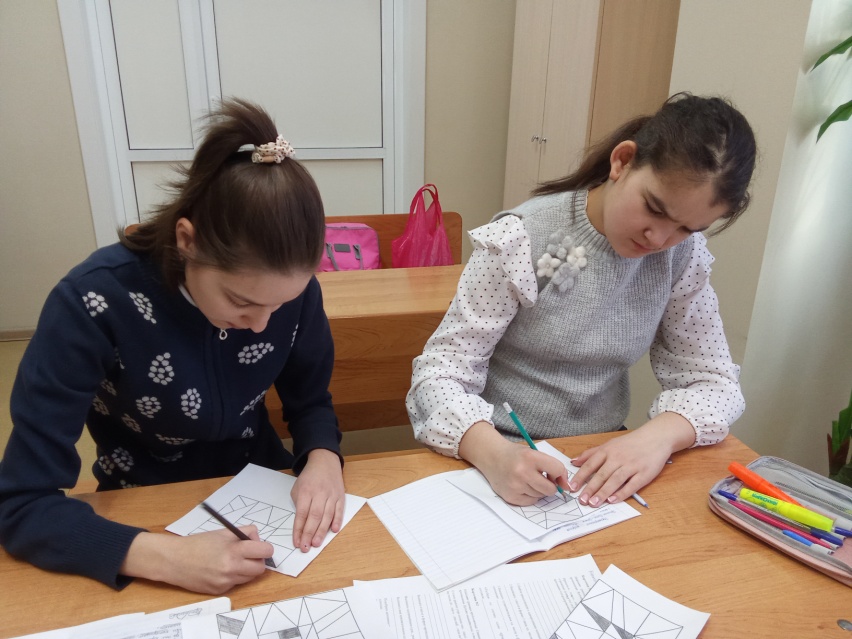 Упражнение: «Перепутанные линии»
Ребѐнку необходимо следить за перепутанными линиями только зрительно, без помощи руки. В этом варианте нужно разгадать слово.
Игры с мячами (обычными, прыгунами, кинезиологическими)
Игры с мячами (обычными, прыгунами, су-джоку)
1 вариант: на звук Ш отбивай мяч правой рукой, на звук Ж левой. Или катаем мячик между ладоней, если звук Ш то сверху правая рука, если Ж – то левая. 
2 вариант: при автоматизации звуков ребенок перебрасывает мяч из рук в руки, проговаривая скороговорки.
Су-Джок терапия направлена на активизацию зон коры головного мозга с целью профилактики и коррекции речевых нарушений.
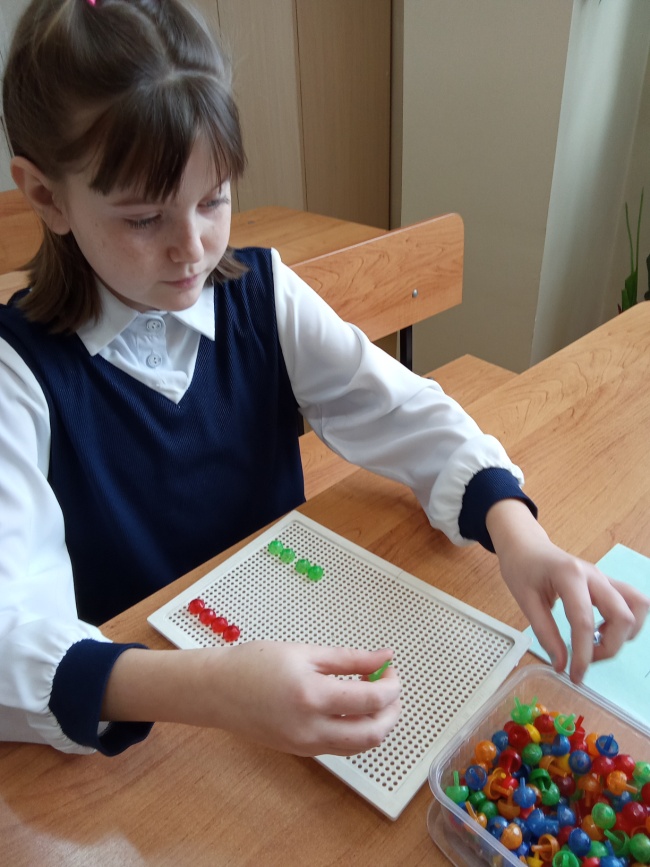 Упражнения на развитие межполушарного взаимодействия. 
- Двуручное рисование ,работа смозайкой .

Инструкция:  двумя руками одновременно проведи по линиям, произнося звук Р (любой автоматизируемый звук).
Дидактическая игра«Найди, чья тень»
Цель: учить детей находить заданные силуэты путем наложения.
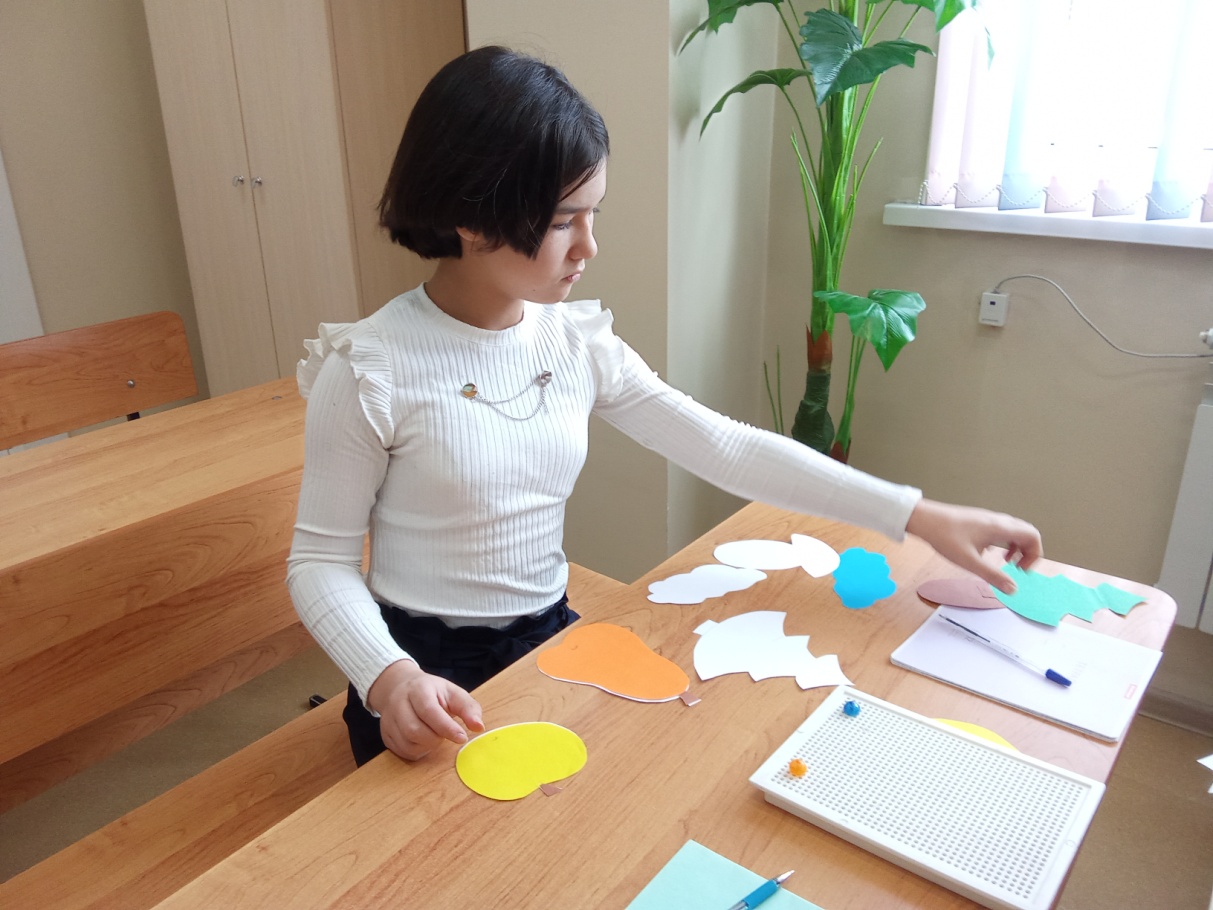 Упражнение «Колечко»
  Поочередно и как можно быстрее перебирайте пальцы рук, соединяя в кольцо с большим пальцем последовательно указательный, средний и т. д. в прямом (от указательного пальца к мизинцу) и в обратном (от мизинца к указательному пальцу) порядке. В начале упражнение выполняется каждой рукой отдельно, затем вместе. При этом я адаптировала ее для автоматизации звуков в слогах.
Инструкция: соединяй большие пальчики с  остальными и произноси слог РА (или цепочку слогов РА-РО-РУ-РЫ
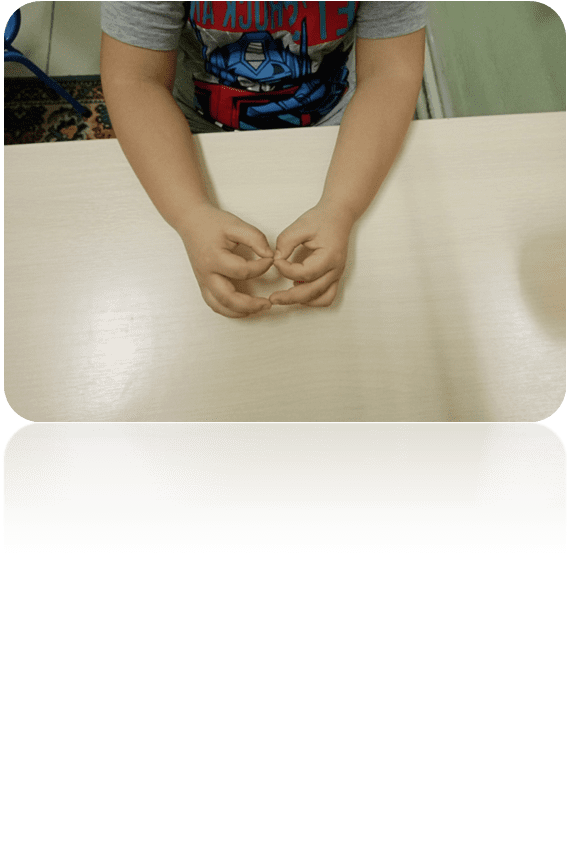 Кинезиологические упражнения
 Упражнение «Кулак-ребро-ладонь»
    Использую эту игру для развития фонематического восприятия либо для дифференциации звуков.
Инструкция: 
1 вариант:  услышишь звук Р  — ставь кулак, звук РЬ — ставь ладонь.  
2 вариант:   звук С —  кулак, 
звук З - ребро, звук Ц —  ладонь.
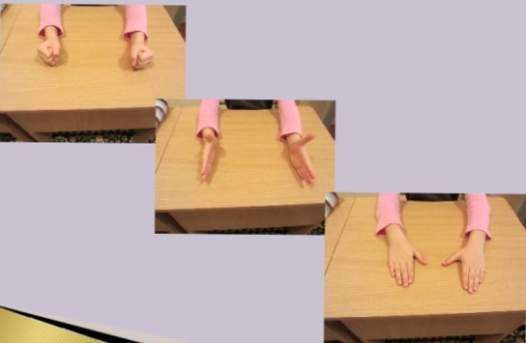 Игра «Рыбалка»
Цель: 
автоматизировать поставленный звук в слове, предложении.
Учить детей составлять предложения с предложенным  словом.
Дифференциация звуков.
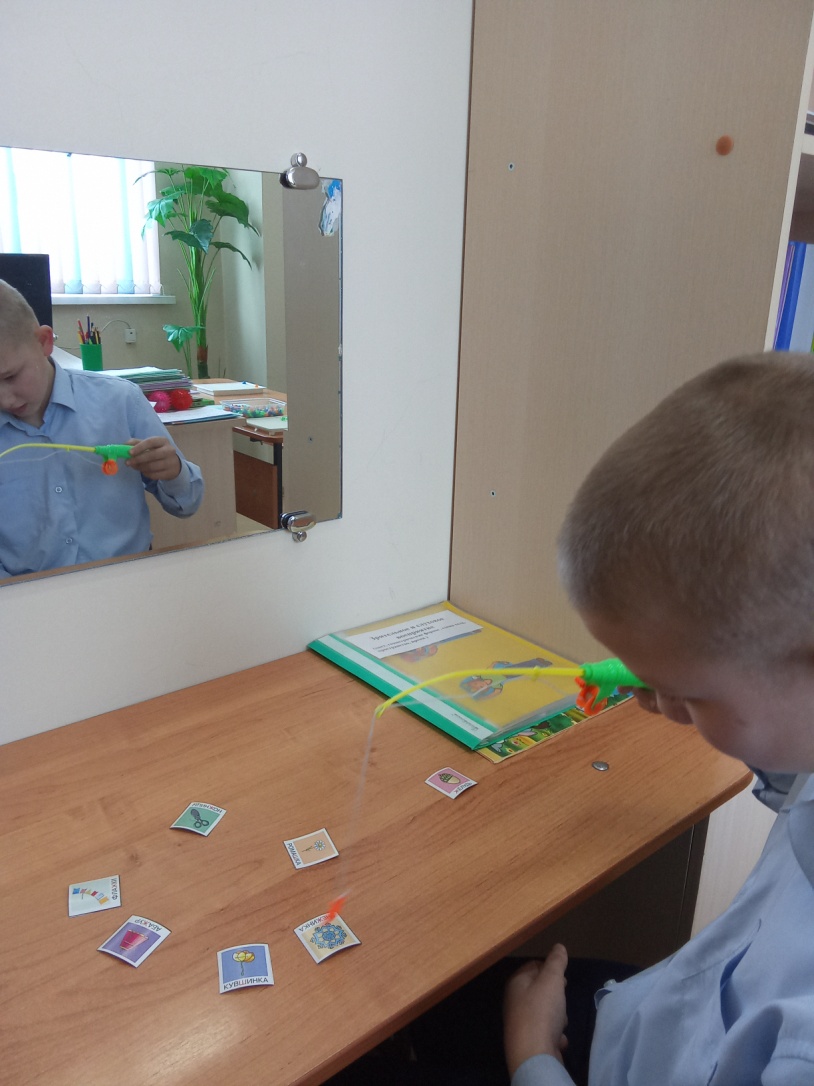 Дыхательная гимнастикаСильный речевой выдох – залог успешной коррекции звукопроизношения. Кроме того, дыхательная гимнастика повышает тонус деятельности мозга.Что делать:• пускать мыльные пузыри;• дуть через соломинку;• дуть на игрушечный флюгер/ветродуй;• задувать свечки;• сдувать ватку со стола;• дуть на бумажные кораблики, плавающие в чаше с водой;• самостоятельно сделать из бумаги бабочку/пчёлку/листик, подвесить фигуру на ниточку и просить ребёнка на неё подуть;• делать мыльные пузыри в воде через соломинку и т.д.
Вывод:
Систематическое использование нейропсихологических упражнений и игр оказывает положительное влияние на коррекцию обучения, развития интеллекта и улучшает состояние физического здоровья, снижает утомляемость, повышает способность к произвольному контролю, а в свою очередь и способствует коррекции недостатков речевого развития дошкольников с общим недоразвитием речи.
 Нейроигры и упражнения могут применяться для автоматизации поставленных звуков, развития фонематического восприятия, навыков словообразования словоизменения, развития познавательных способностей, усвоения лексических тем,развития моторики.
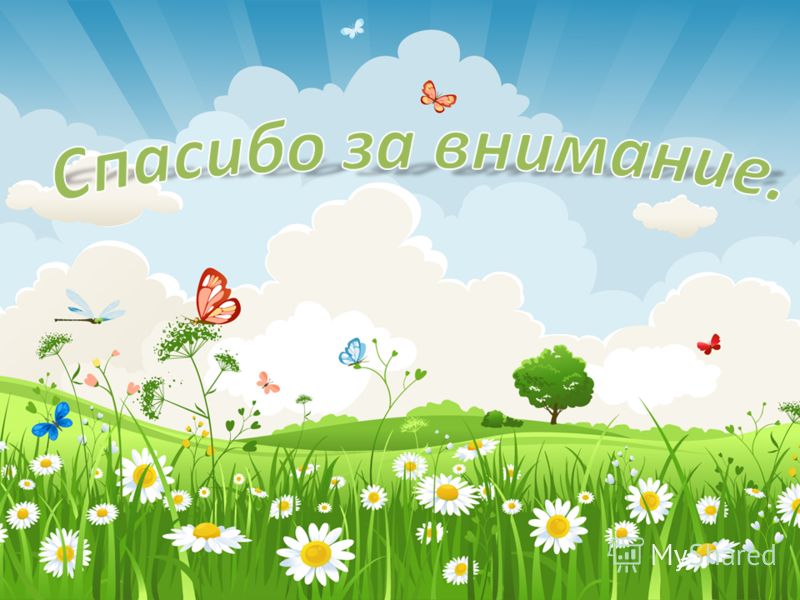